La crisi e la speranza
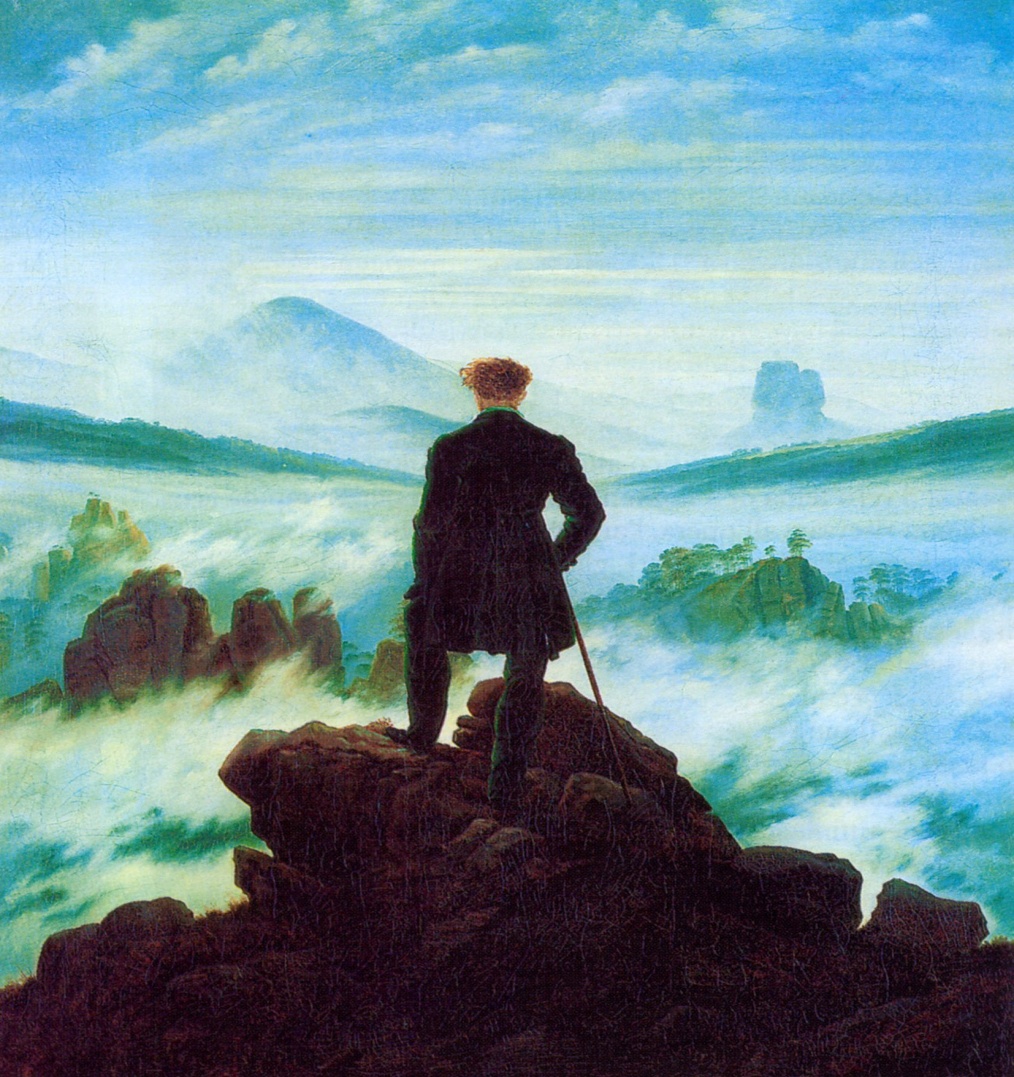 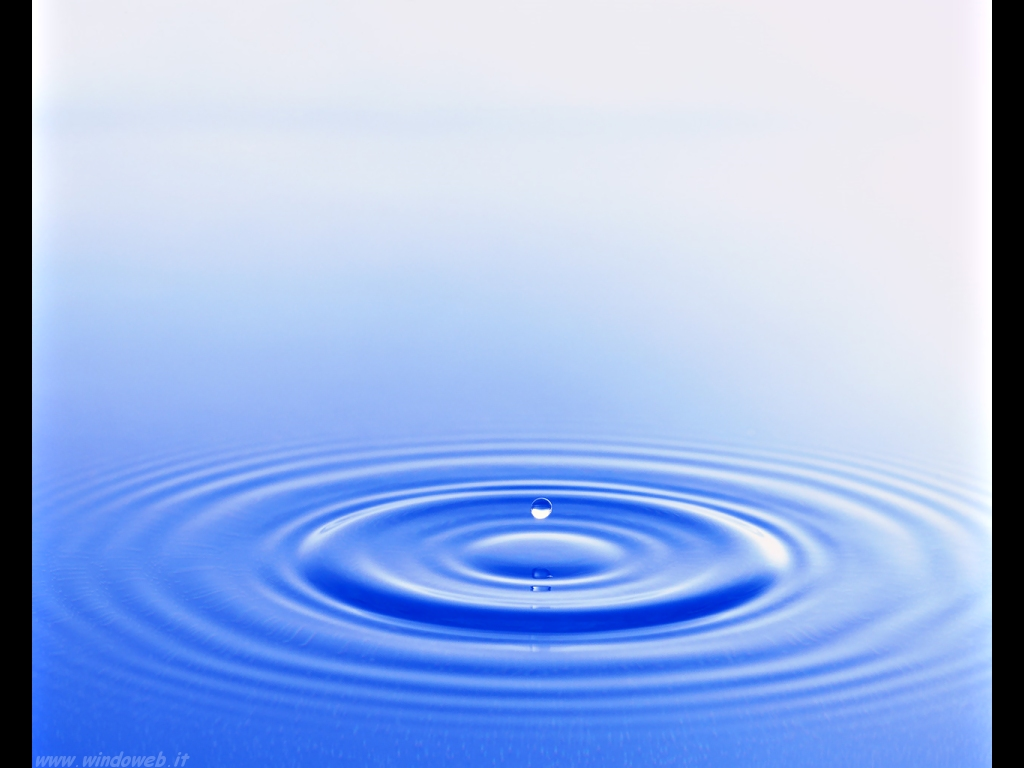 Identità
Progetto di vita
Amore
Lo spaesamento dell’uomo
Relazioni
Consumo
Religione
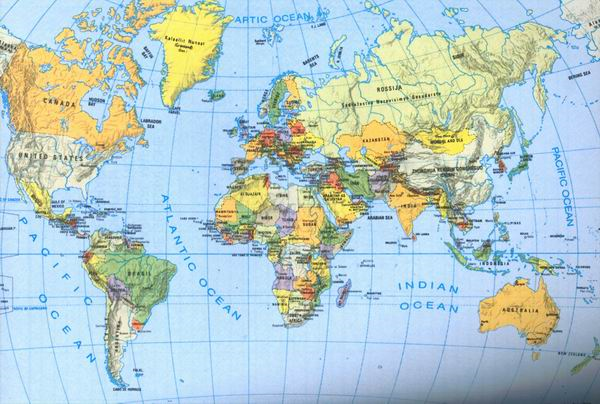 In che mondo viviamo?          Dove stiamo andiamo?
15

La trascendenza
«[…] non è nel potere dell’uomo di afferrare, comprendere, assimilare mentalmente quella maestosa potenza che si manifesta nella pura e semplice grandiosità dell’universo».
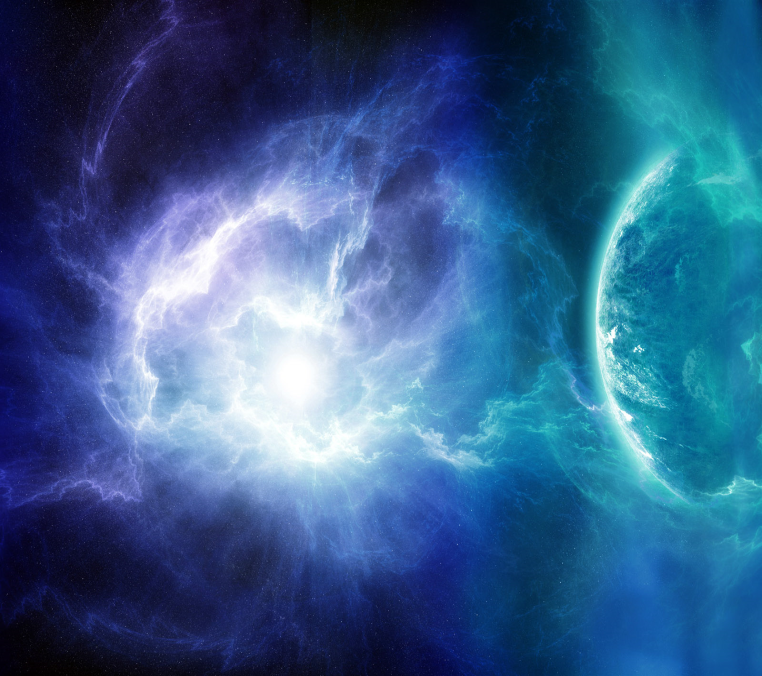 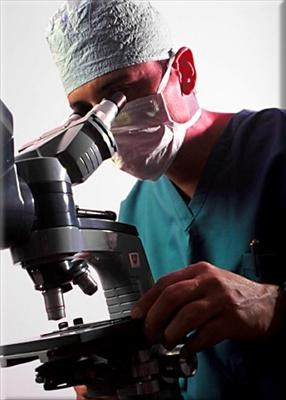 La modernità ha reso Dio irrilevante per gli affari sulla terra e lo ha sostituito con la scienza e la tecnologia: il linguaggio della scienza consente di narrare la storia del mondo in termini non teologici, ossia senza riferimenti a uno scopo o a un’intenzione divina.
Sono un camminatore<< Finchè starò fermo/accumulerò tutta la zavorra della terra:/nei miei occhi/non ci sarà sonno:/come un verme divorerò l’universo:/nuovi dolori/verranno ad accrescere il fardello:la vita.(…)Io sono un camminatore,/guarderò sempre avanti./ O menzogna, perché mi chiami indietro?/Non resterò fermo in un angolo della casa/amoreggiando segretamente/con la morte.(…)/Getterò via la zavorra/e le provviste accumulate./O mio animo,/il cielo è pieno di canti/della gioia del cammino./Sul tuo carro canta il poeta dell’universo,/cantano sole,la luna e le stelle>>. Tagore
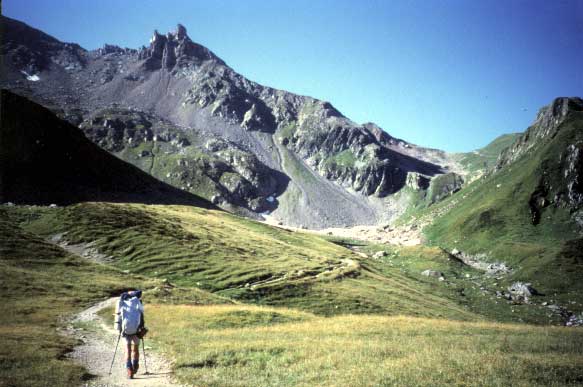 “Se l’armonia della PERSONA potesse essere disegnata, i grandi artisti sarebbero le persone migliori. Ma, siccome l’armonia è il risultato di lavoro, dedizione e cura, allora c’è una possibilità per tutti noi  poiché nessuno dà… quello che non ha”